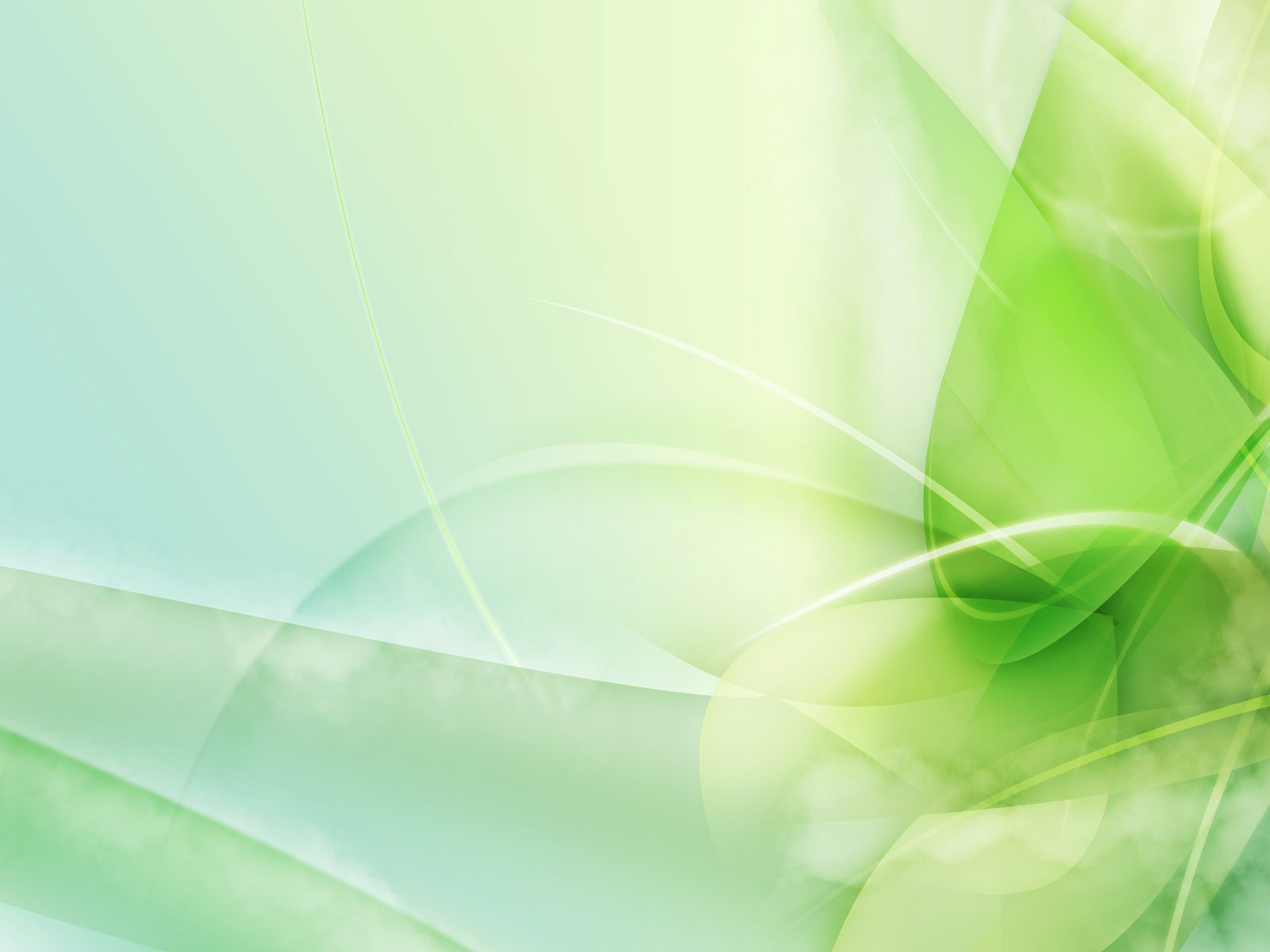 «Современные подходы к трудовому воспитанию в ДОО»
Подготовила: старший воспитатель
        Маркова Юлия Георгиевна
Орск 2022г.
«Труд - это могучий воспитатель в педагогической системе воспитания».                               А.С.Макаренко
Трудовая деятельность в  ДОУ в свете ФГОС
Задачи по формированию позитивных установок к различным видам труда и творчества у детей дошкольного возраста отражены в Федеральных государственных образовательных стандартах дошкольного образования в области «Социально-коммуникативное развитие».
	 В п. 3.1 ФГОС ДО определены  требования к условиям реализации основной образовательной программы дошкольного образования. Для успешного решения задач, предусмотренных программой по формированию у детей дошкольного возраста позитивных установок к различным видам труда и творчества, первостепенное значение имеет создание необходимых условий. Только при хорошей организации ребенок испытывает радость от труда.
В соответствии с ФГОС трудовое воспитание - одно из важных направлений в работе дошкольных учреждений, главной целью которого является формирование положительного отношения к труду через решение следующих задач:
формирование позитивных установок к различным видам труда и творчества;
воспитание ценностного отношения к собственному труду, труду других людей и его результатам; воспитание личности ребенка в аспекте труда и творчества.
развитие творческой инициативы, способности самостоятельно себя реализовать в различных видах труда и творчества.
Принципы воспитания у детей позитивного отношения к труду
Поддержка инициативы детей в различных видах деятельности;
Содействие и сотрудничество детей и взрослых, признание ребенка полноценным участником образовательных отношений ;
Построение образовательной деятельности на основе индивидуальных особенностей каждого ребенка….
Полноценное проживание ребенком всех этапов детства, обогащения (амплификация) детского развития;
Формирование познавательных интересов и познавательных действий ребенка в различных видах деятельности;
Возрастная адекватность дошкольного образования (соответствие условий, требований, методов возрасту и особенностям развития);
Принцип развивающего образования (системности и последовательности);
Принцип новизны (использование новейших информационных технологий);
Принцип интеграции (взаимопроникновение разделов программы и видов деятельности друг в друга, взаимное совмещение различных задач и образовательных технологий).
Создание эмоционально-положительной обстановки в процессе труда
Систематическое включение каждого ребенка в труд на правах партнера
Подбор оборудования для труда
Условия организации труда детей
Создание мотивации трудовой деятельности
Демонстрация заинтересованности педагога
Поощрения в процессе и по результатам труда
Учет нагрузки, состояния здоровья , интересов, способностей ребенка
Создание в группе трудовой атмосферы, постоянной занятости, стремление  к полезным делам
Общественная значимость труда
Соблюдение норм нагрузки
Создание благоприятной психологической атмосферы
Аспекты руководства трудовой деятельности
Трудовая деятельность должна соответствовать возрасту ребенка
Постепенное расширение самостоятельной деятельности
Качественное выполнение трудовых действий
Мотив
Цель
Компоненты трудовой деятельности
Трудовые действия
Результат
Планирование
Успешное выполнение задач трудового воспитания предусматривает ряд условий:

	1. Наличие соответствующего оборудования для всех видов труда, удовлетворяющего следующим требованиям: функциональность, т. е. прочность и удобство для выполнения тех или иных операций, безопасность при использовании, соответствие по весу и размерам возможностям детей, внешняя привлекательность и гигиеничность.
	2. Хранение оборудования для разных видов труда в обусловленном месте в установленном порядке, свободный доступ для самостоятельного использования его детьми, поддержание постоянного порядка.
	3. Повседневность труда и постоянство участия в нем всех детей, ведение учета участия каждого ребенка в различных видах и формах труда, уровня развития его трудовой деятельности.
	4. Посильность труда, т. е. такая нагрузка, с которой дети справляются, затрачивая достаточное усилие, но не переутомляясь. Необходимо иметь в виду как физические, так и психические нагрузки.
Виды   труда в ДОУ
Самообслуживание 

Хозяйственно-бытовой труд 

Труд в природе 

Ручной труд
Самообслуживание - это труд ребенка, направленный на обслуживание самого себя (одевание, раздевание, прием пищи, уборка постели, игрушек,  подготовка рабочего места, санитарно гигиенические процедуры и т.д.)
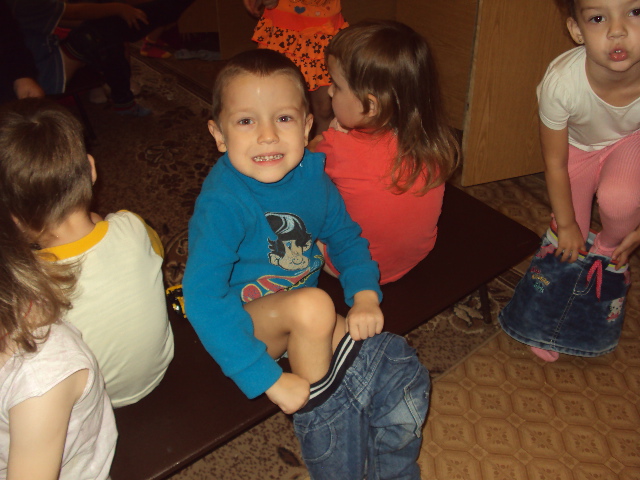 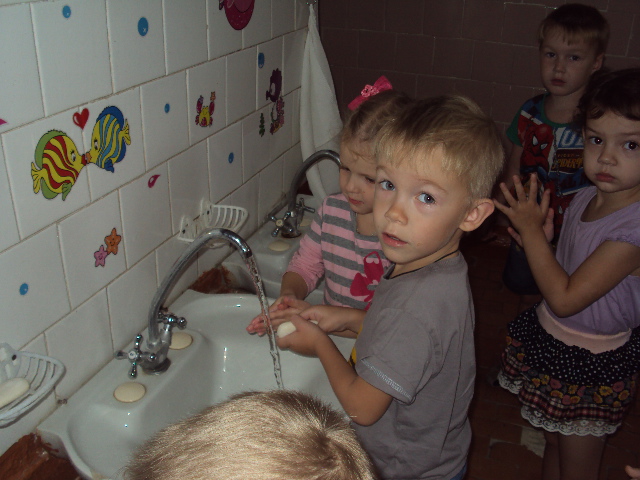 Хозяйственно-бытовой труд направлен на  обслуживание коллектива, поддержание чистоты и порядка в помещении и  участке, помощь взрослым в организации режимных моментов.
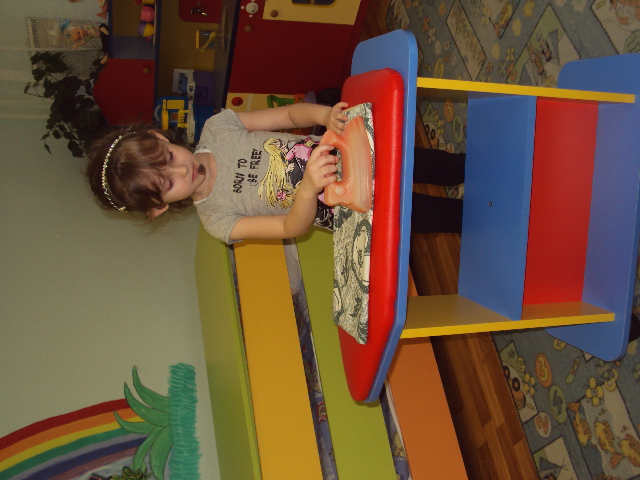 Труд в природе  -  уход за растениями,          обитателями аквариума и животными, выращивание овощей на огороде и растений в уголке природы, цветнике, участка.
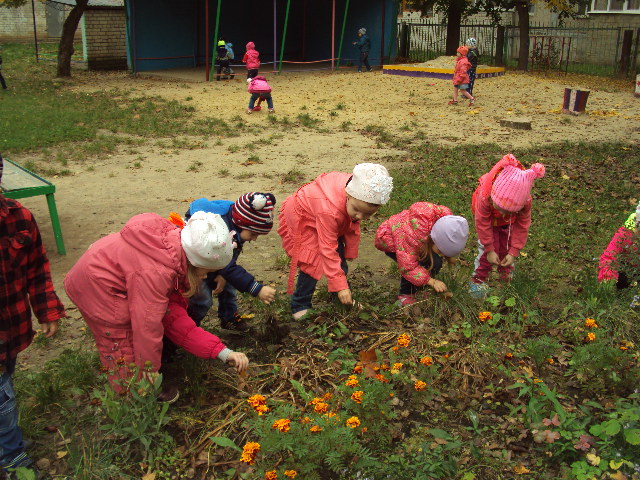 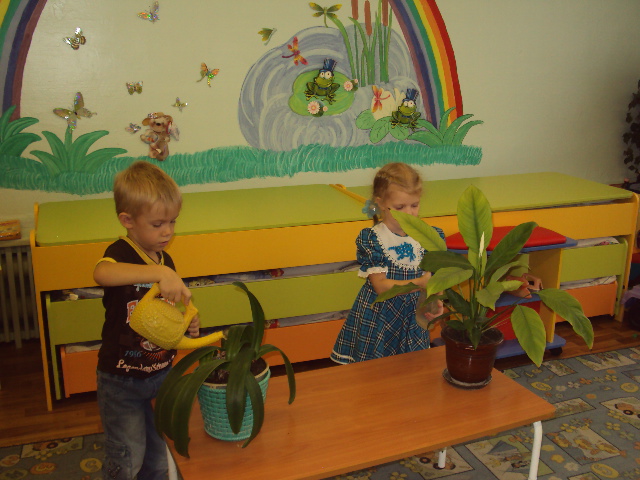 Ручной труд - направлен на удовлетворение эстетических потребностей человека, развивает конструктивные и творческие способности детей.
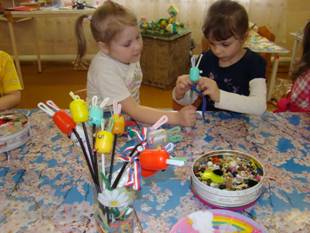 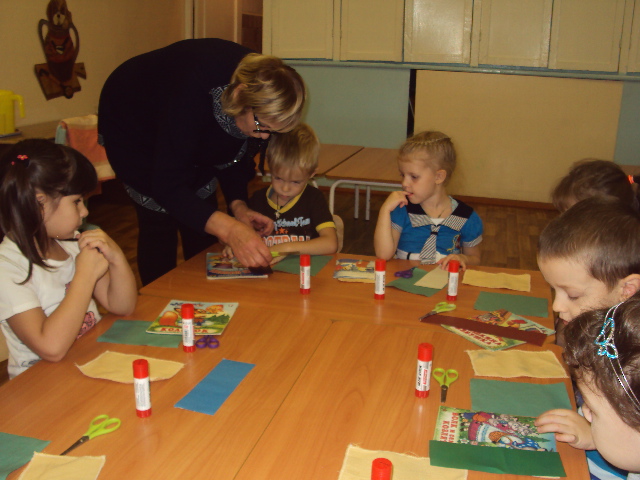 Трудовая деятельность дошкольников может реализовываться на основе потенциала развивающей предметно-пространственной среды ДОУ с соответствующим наполнением. При наполнении развивающей среды крайне важно правильно определить  педагогическую ценность игрушек и игровых материалов.
Спасибо за внимание